Идеи выходного дня
 







от семьи Ильи Морозова
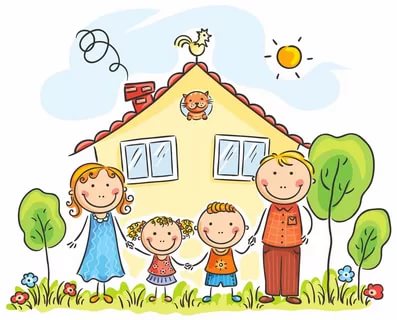 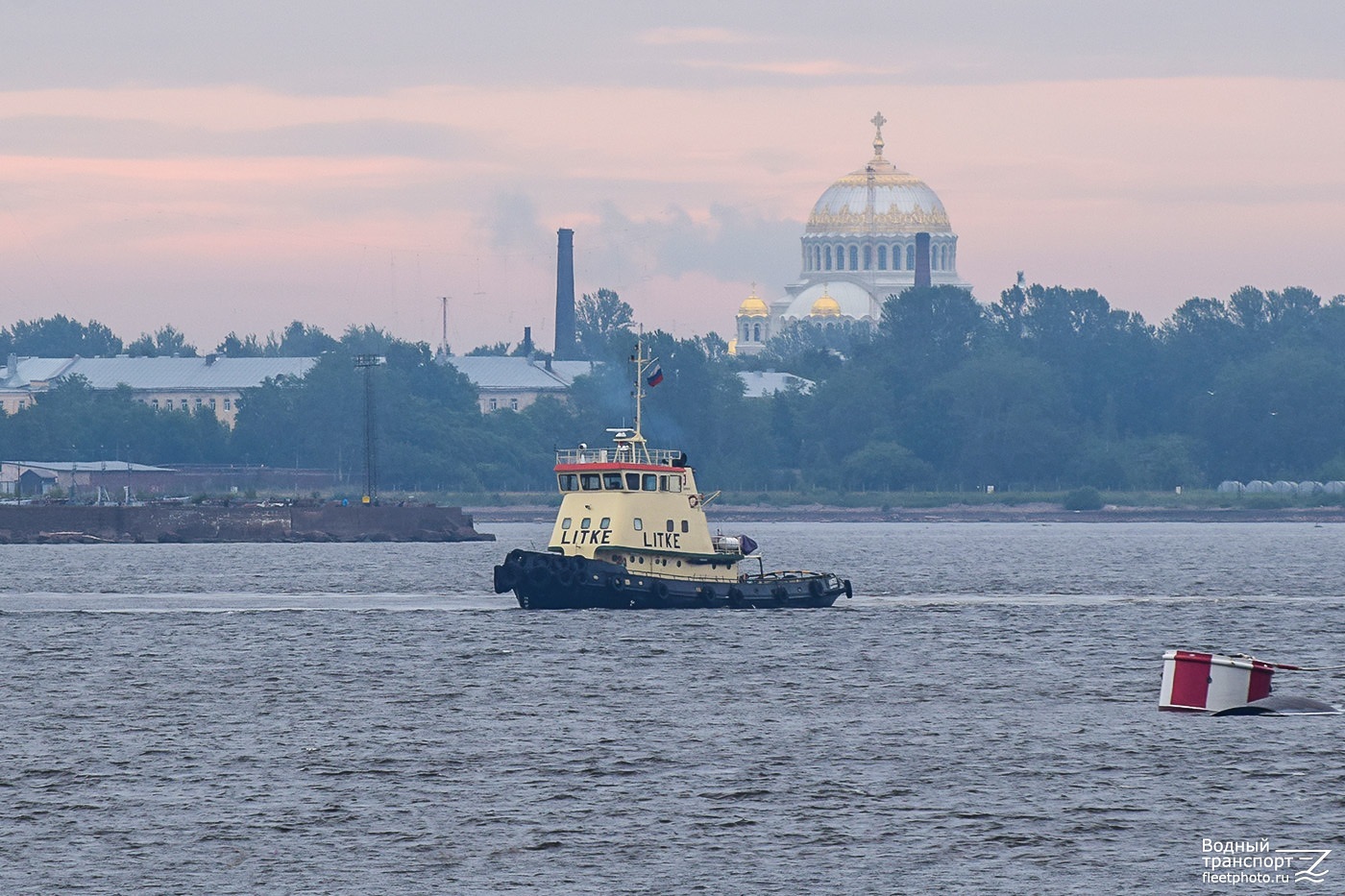 Недавно мы с папой побывали на буксире «ЛИТКЕ». 
Буксир работает на контейнерном терминале «МОБИДИК» в г. Кронштадте.
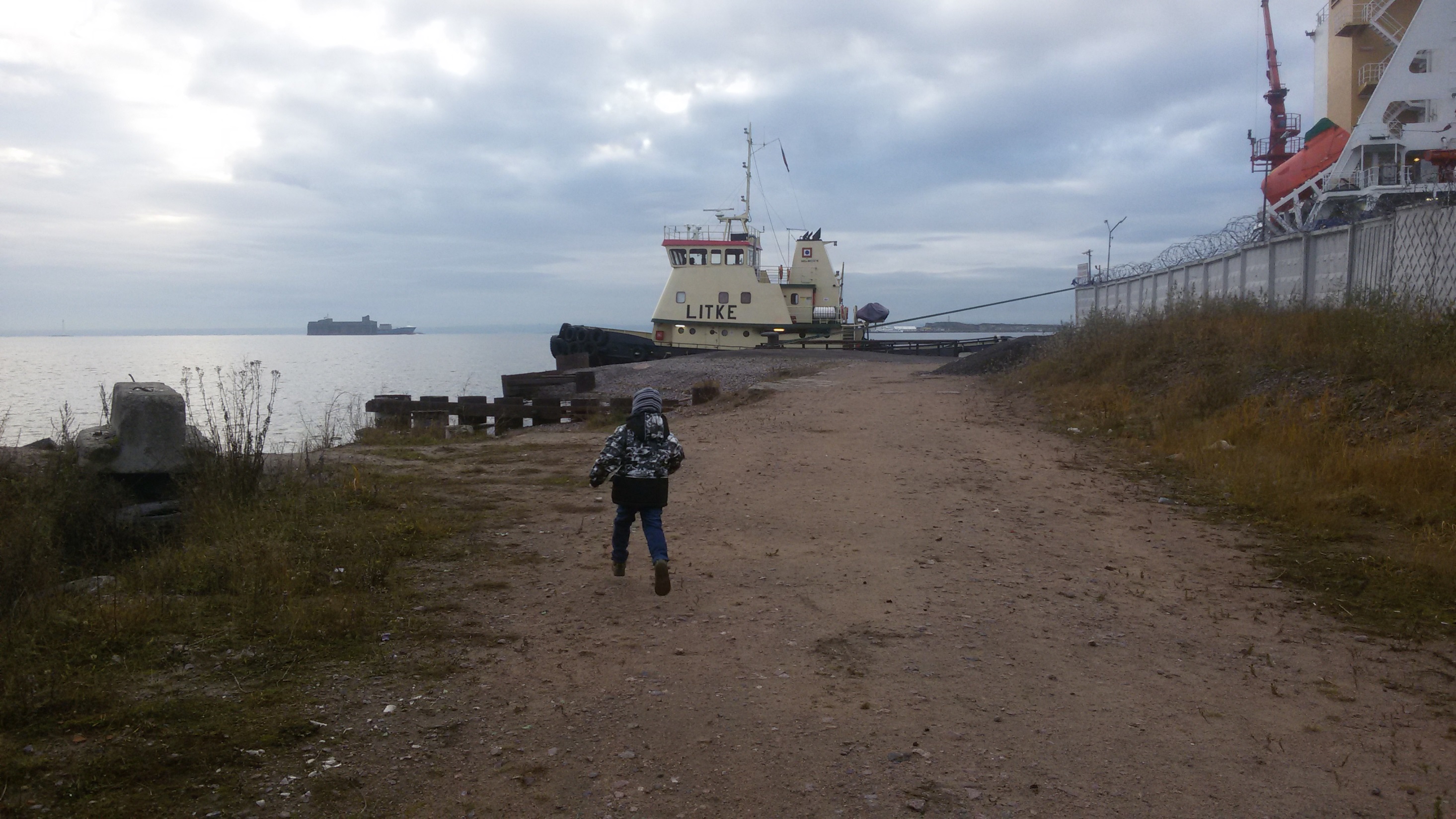 Он был построен в Финляндии на судостроительном заводе в г. Турку в 1950 году. Буксир помогает судам перемещаться по территории порта и в швартовке.
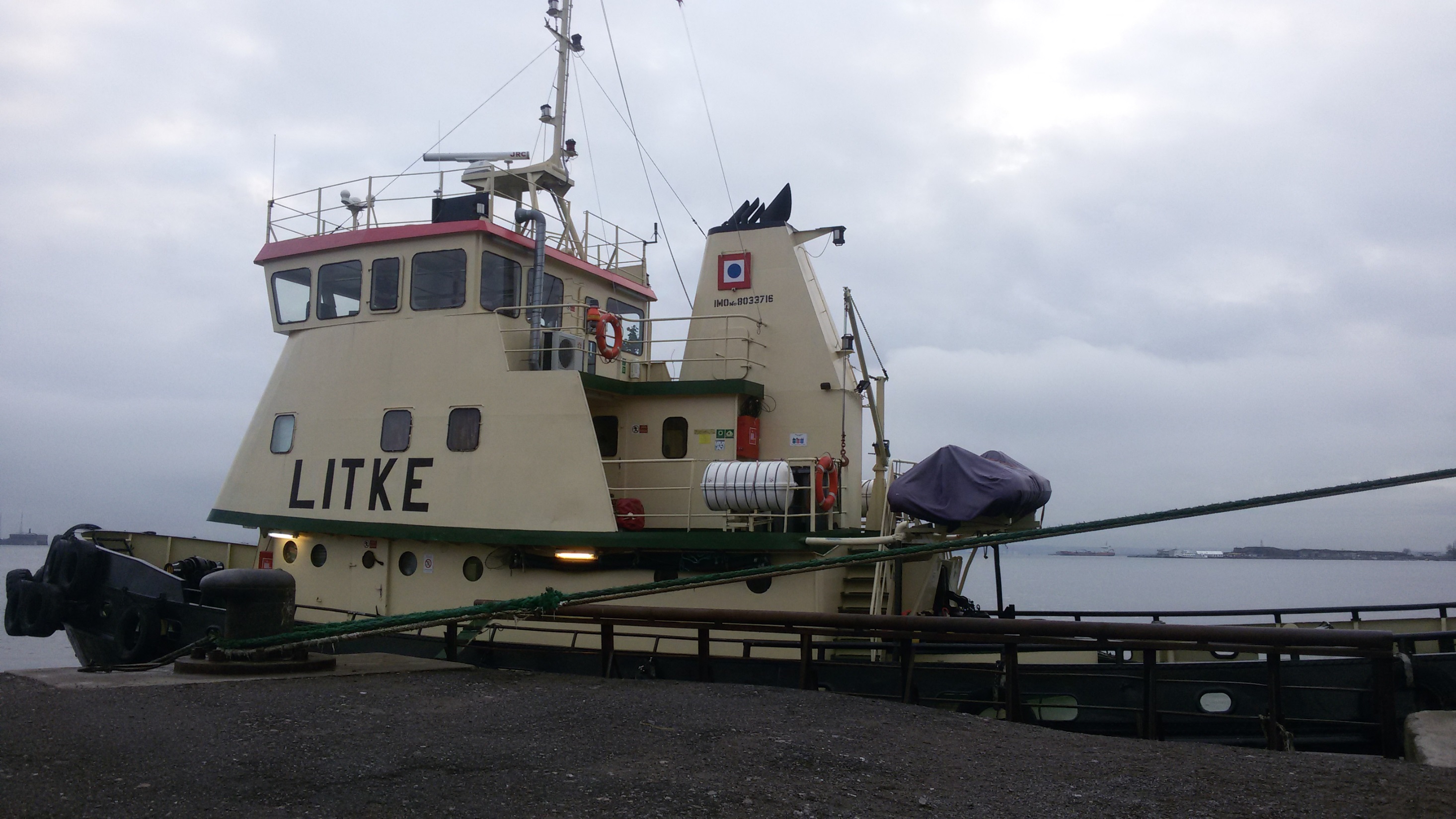 На нем работают три человека – капитан, механик  и матрос, которые живут в каютах. Также на буксире есть камбуз (кухня) и столовая.
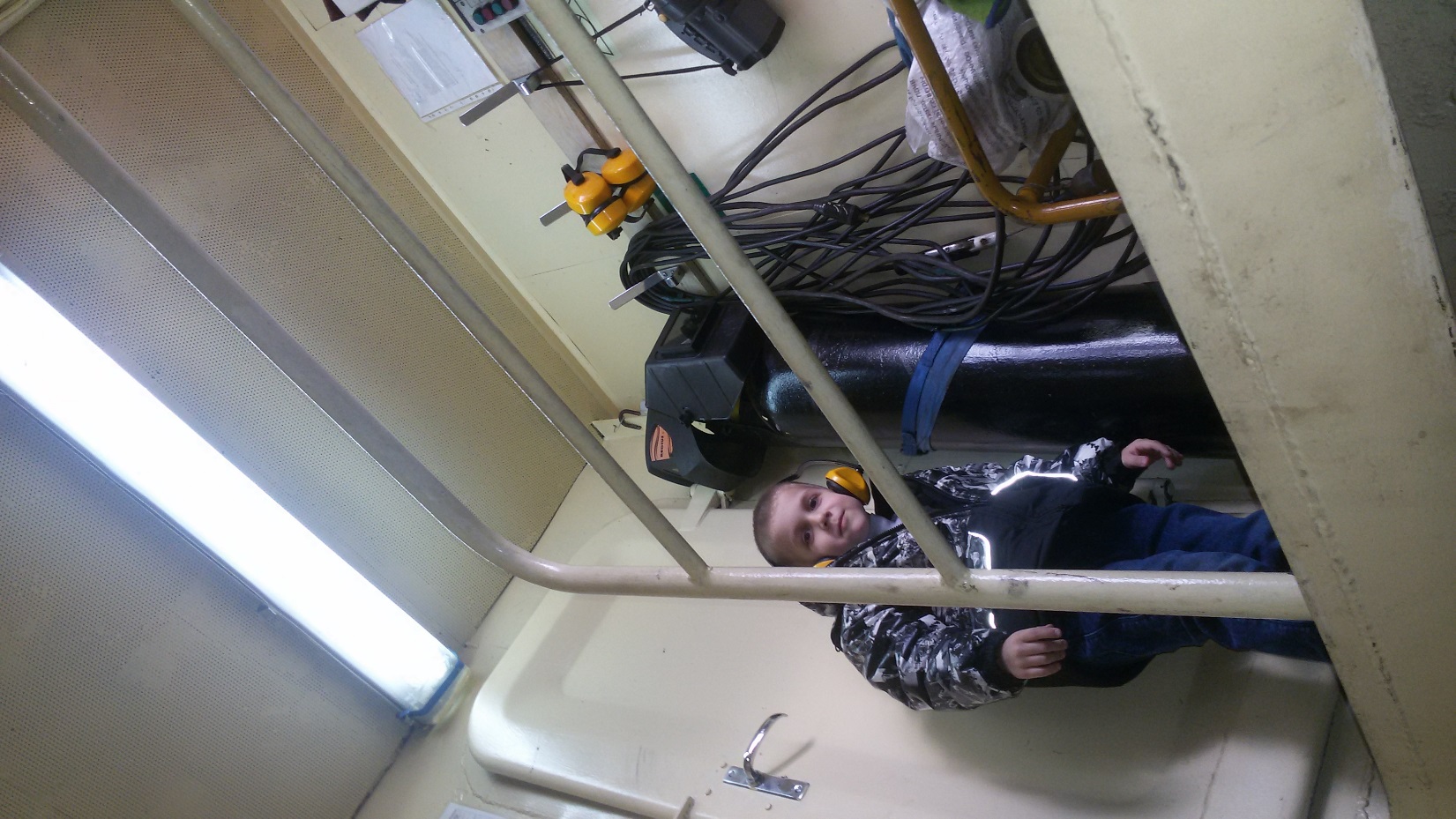 В машинном отделении 
находится главный и 
вспомогательный двигатели.
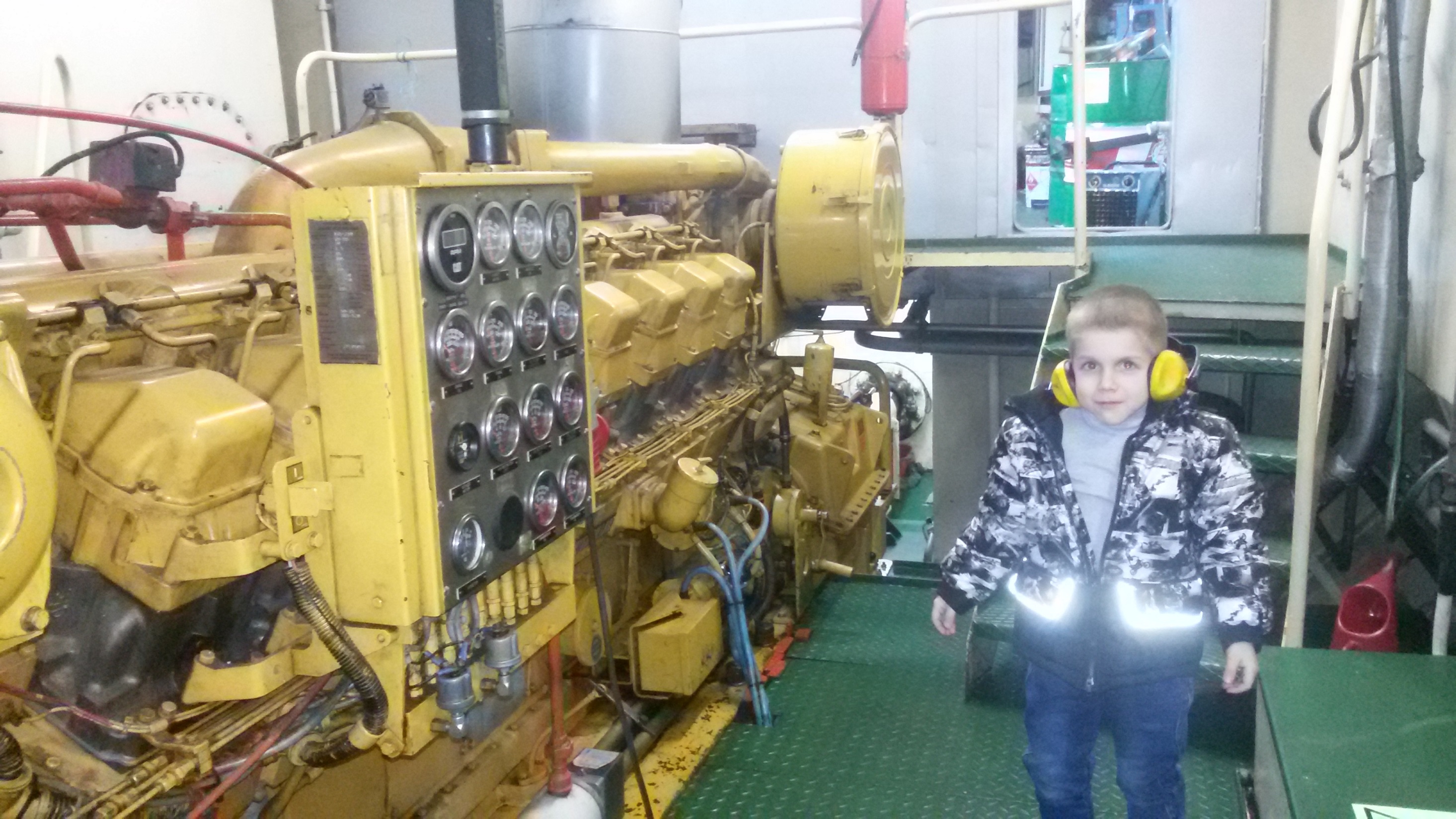 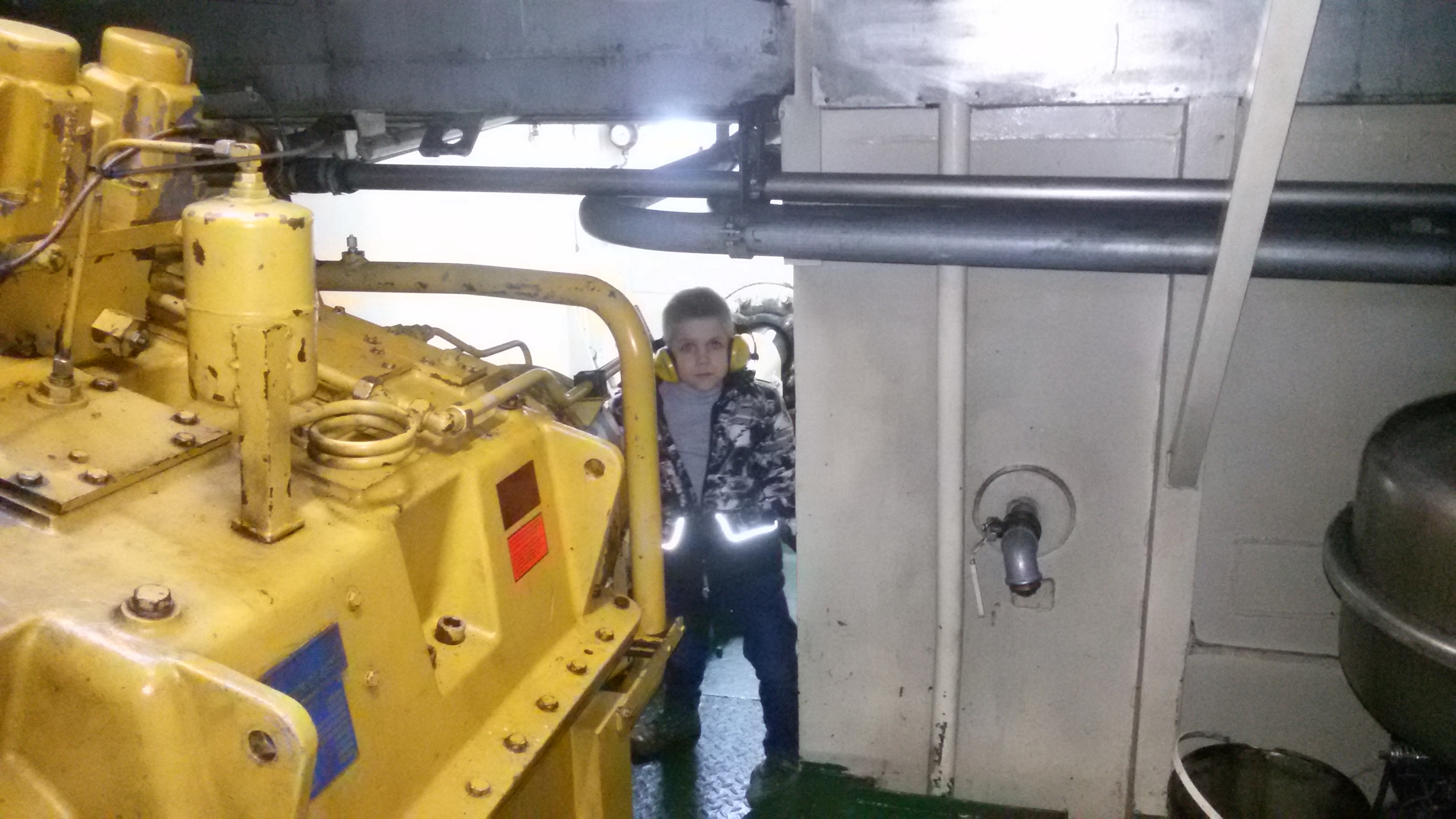 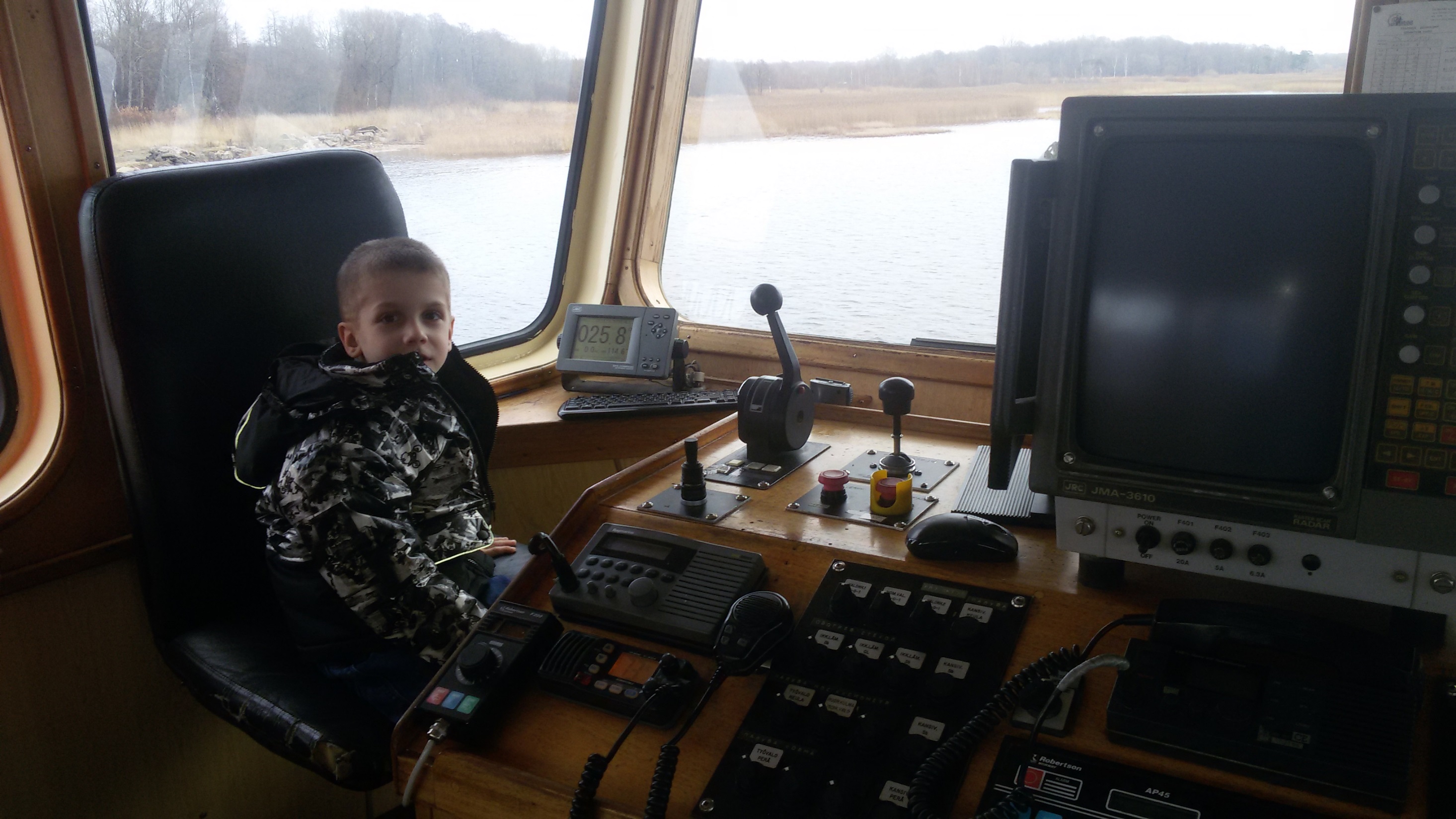 На ходовом мостике есть джойстик управления буксиром,
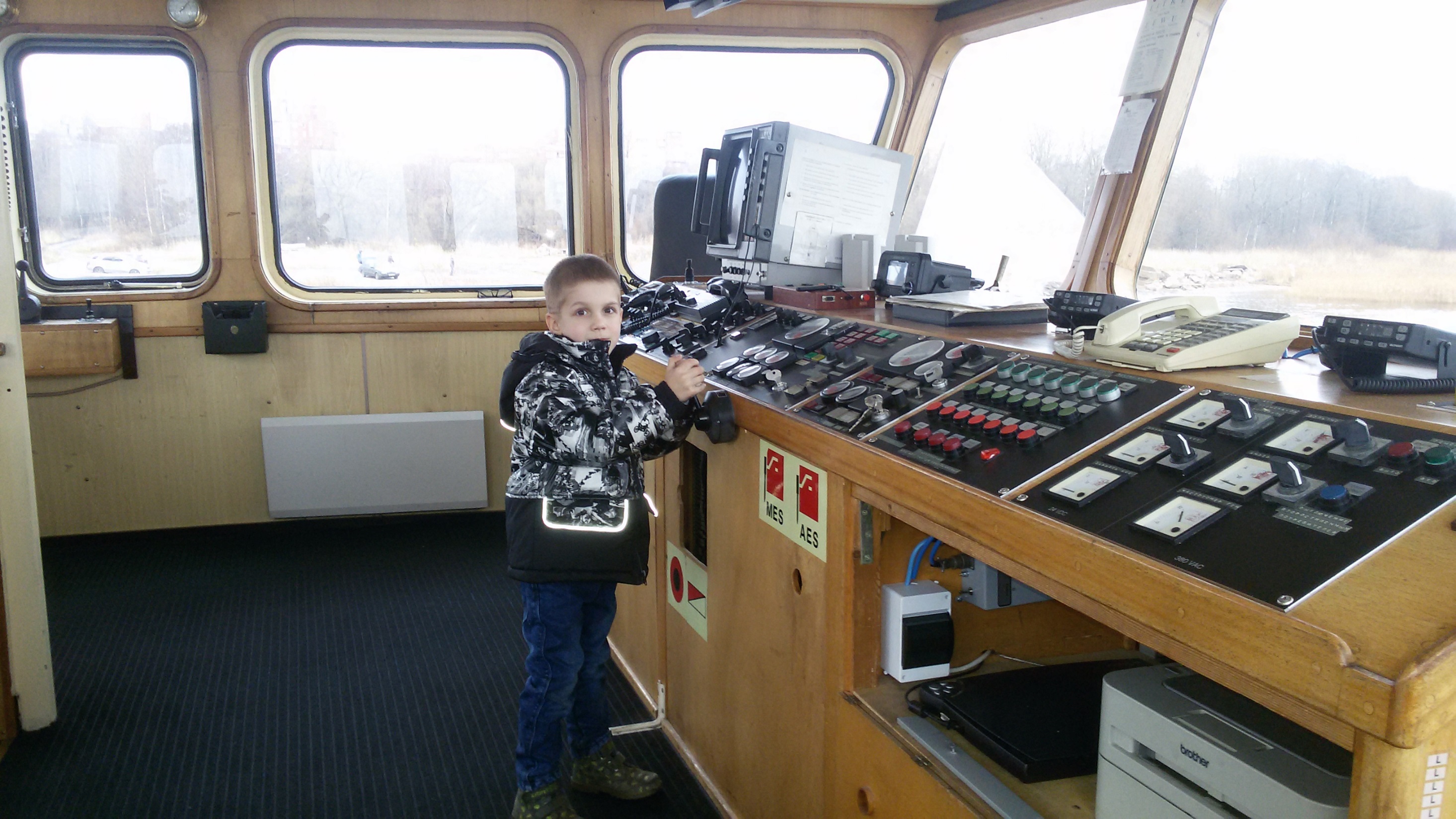 навигатор, эхолот и пульт управления двигателями.
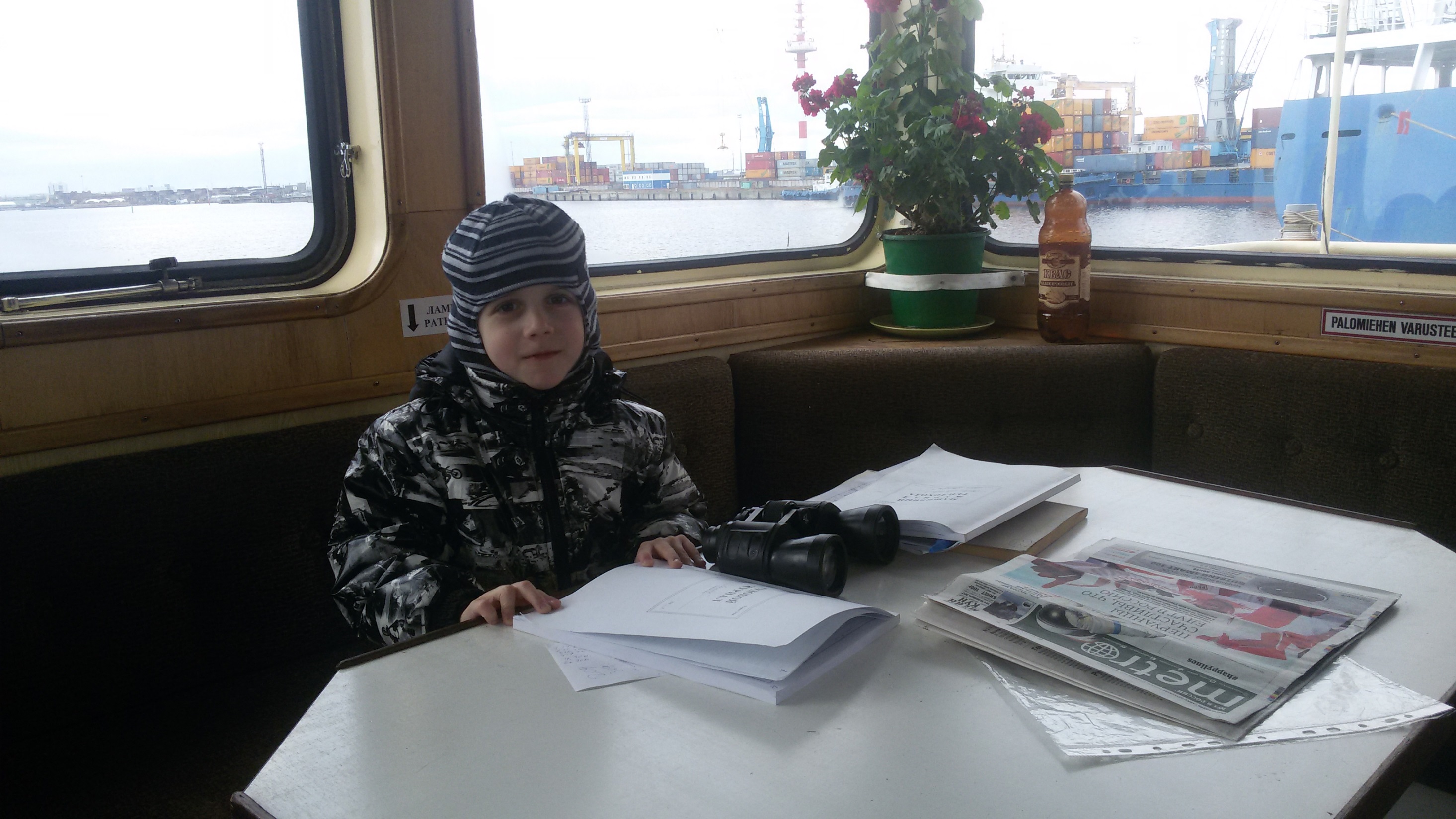 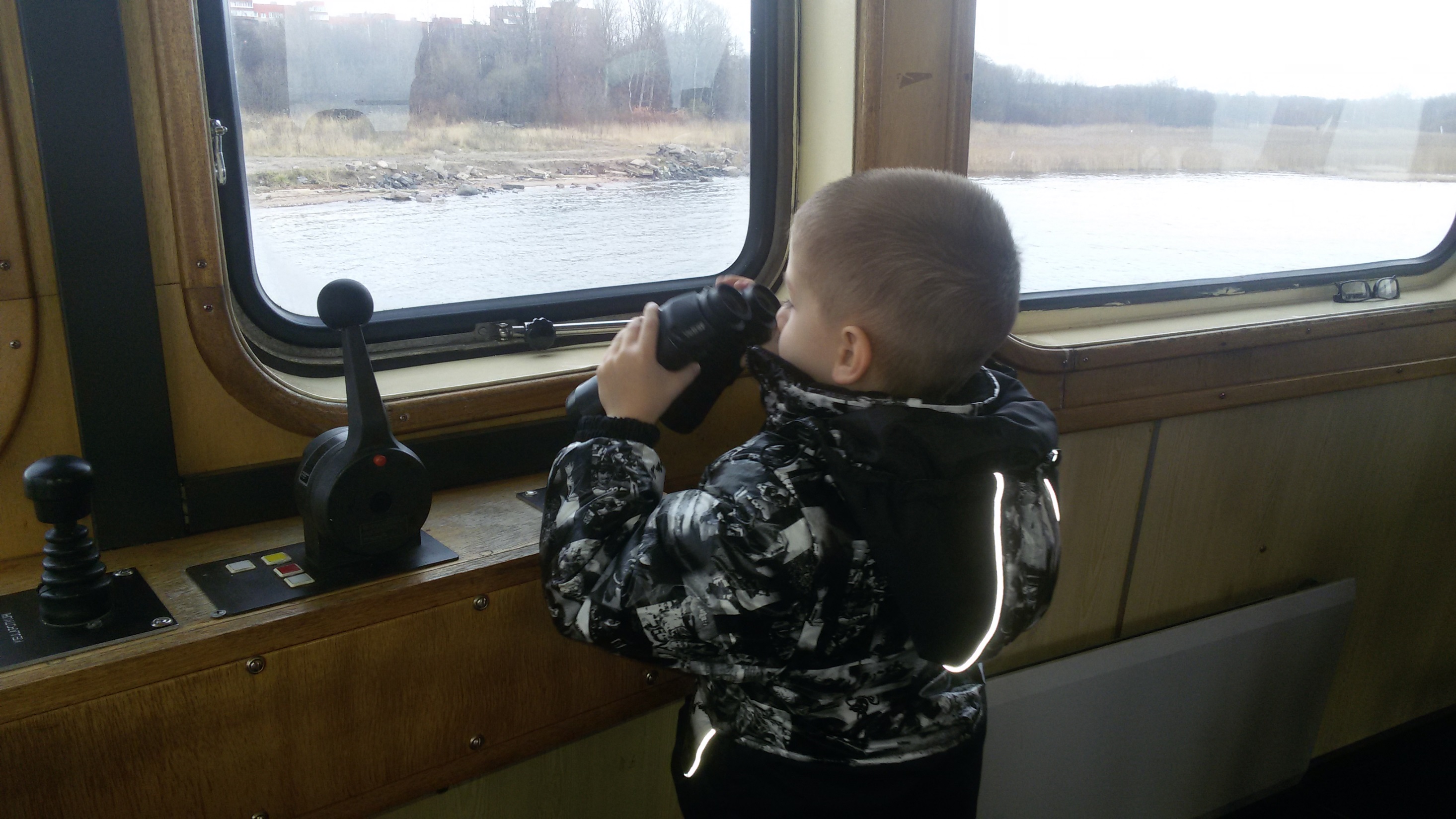 Больше всего мне понравилось смотреть в бинокль.
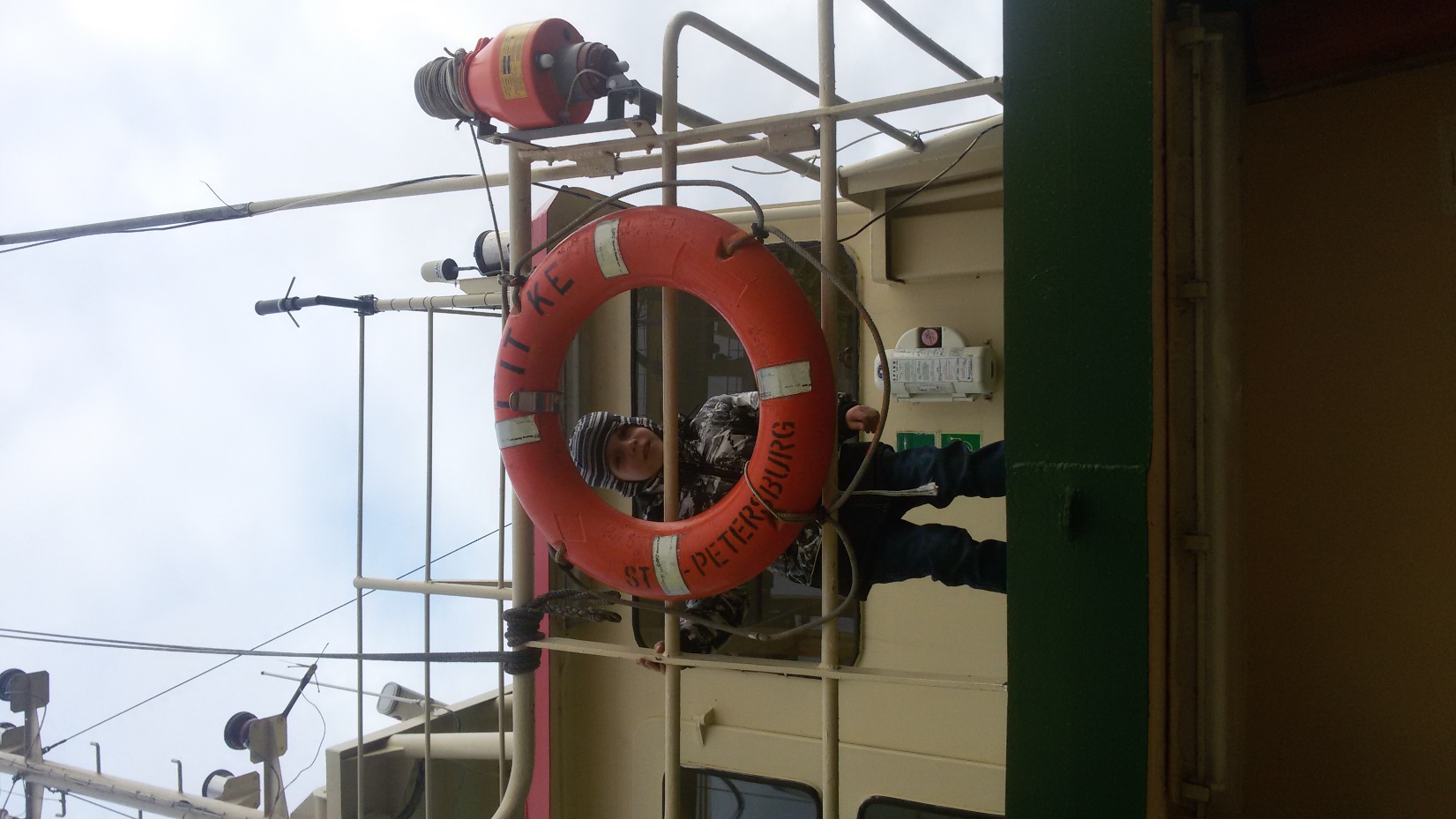 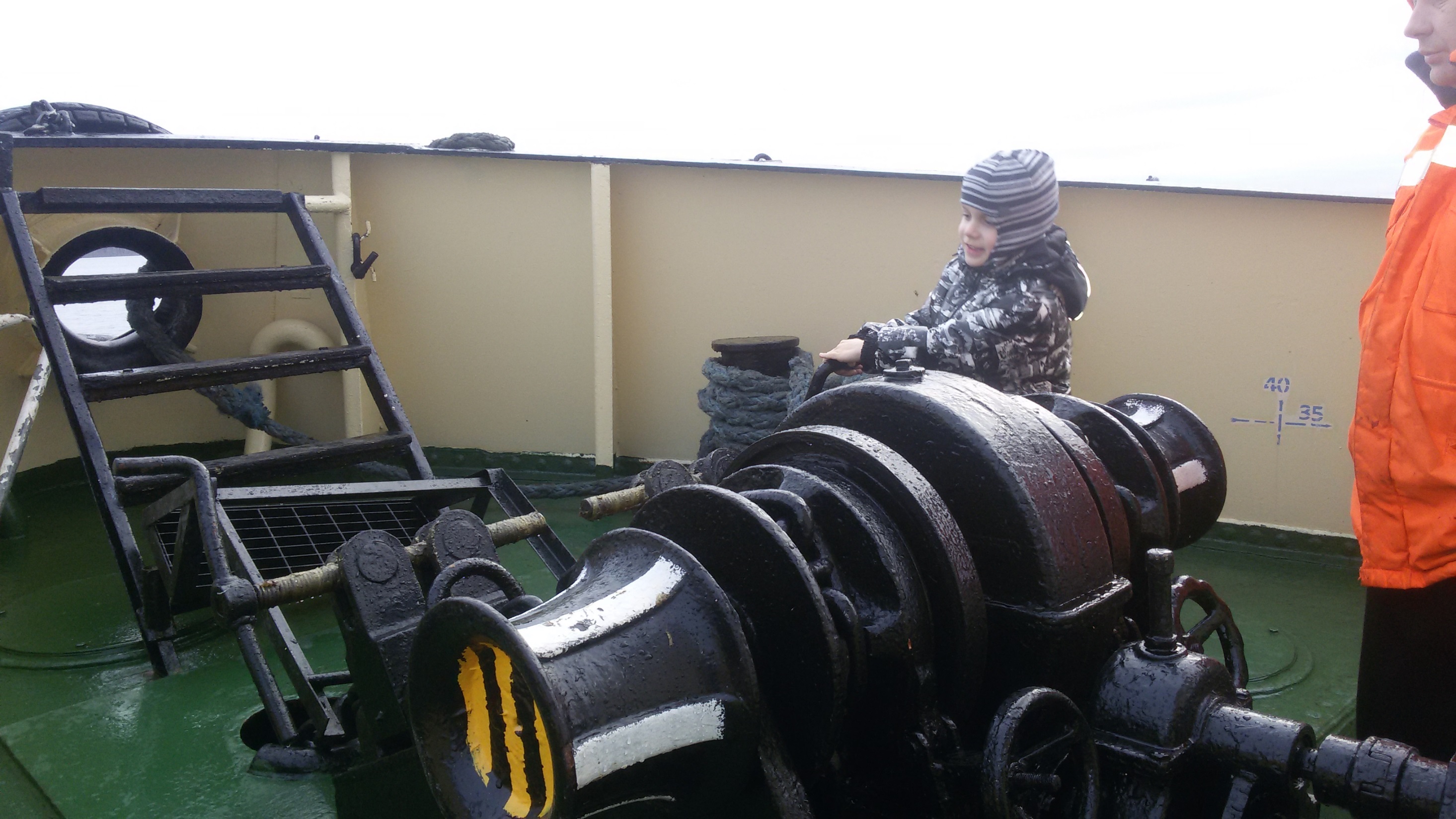 На носу буксира - специальное устройство, поднимающее якорную цепь – брашпиль.
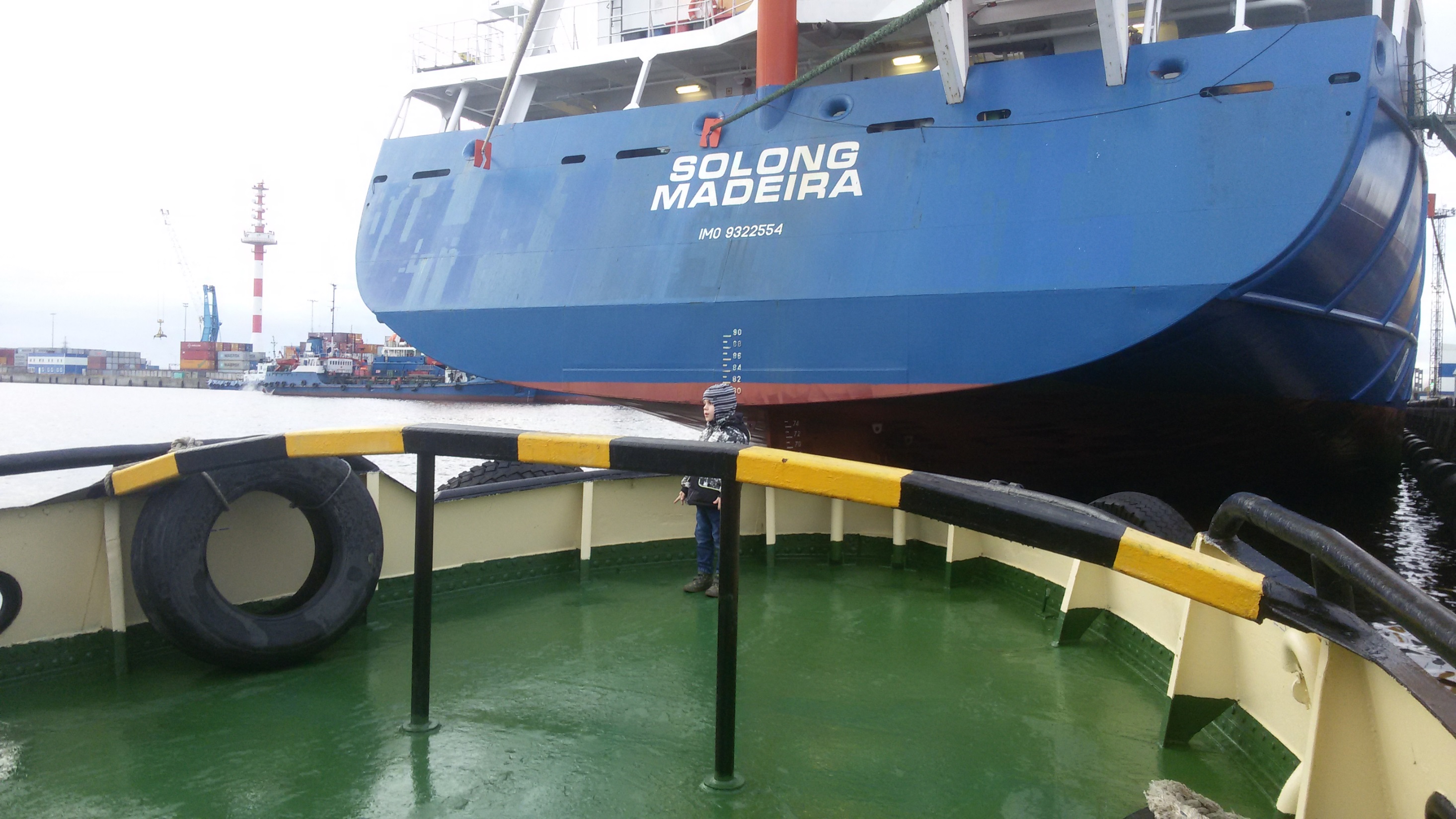 На корме буксира - буксирная лебедка. Мне очень понравился буксир «ЛИТКЕ»!